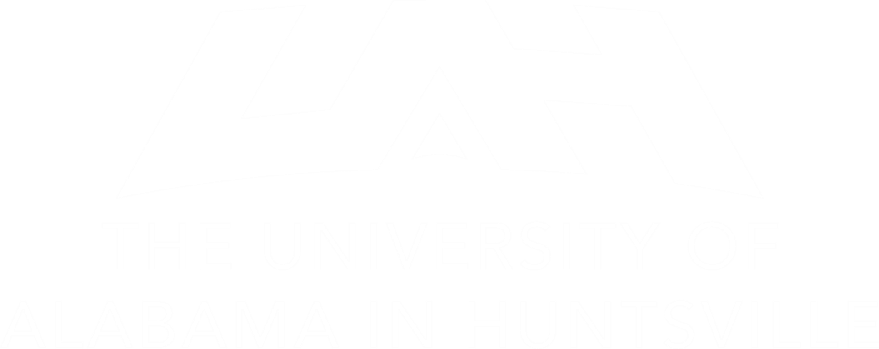 This is Engineering
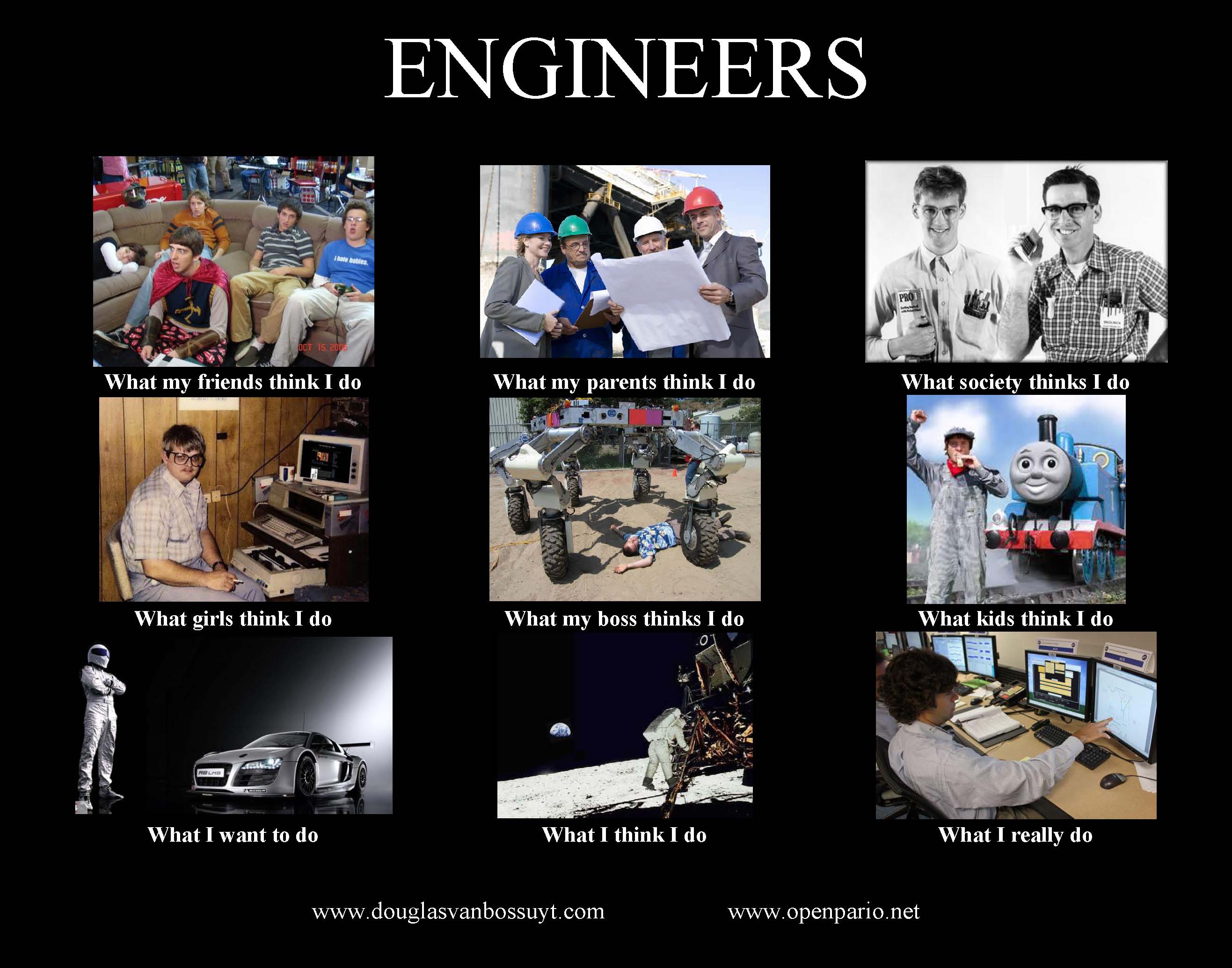 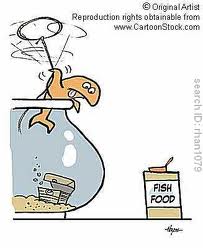 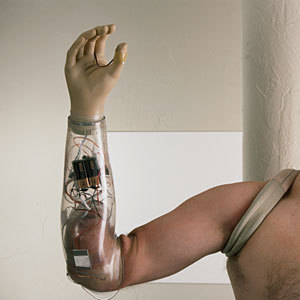 Understand the problem
Creative, innovative and practical solutions
Responsibility
Use math and science – also social science, business, arts.
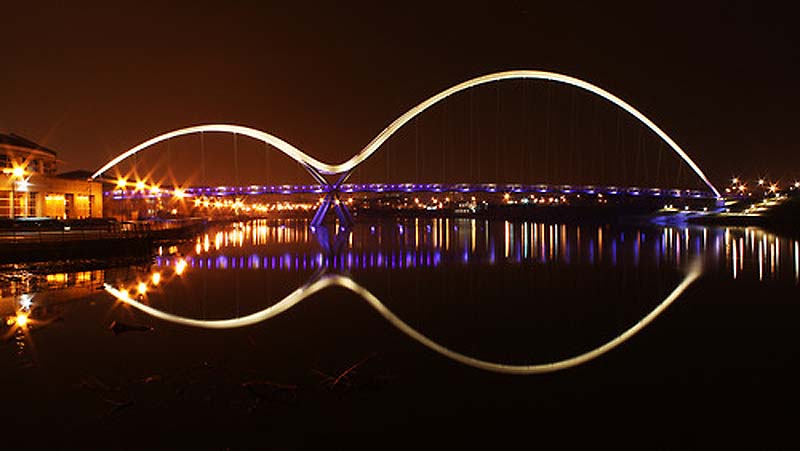 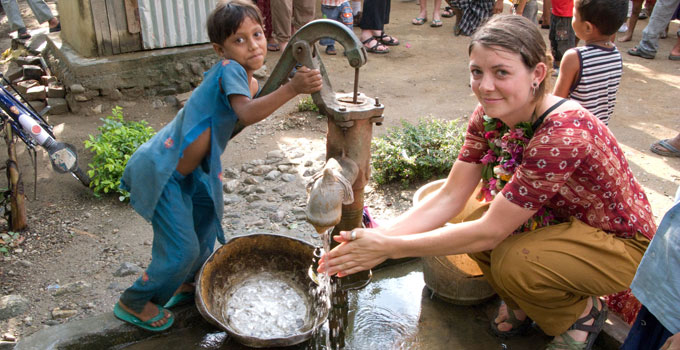 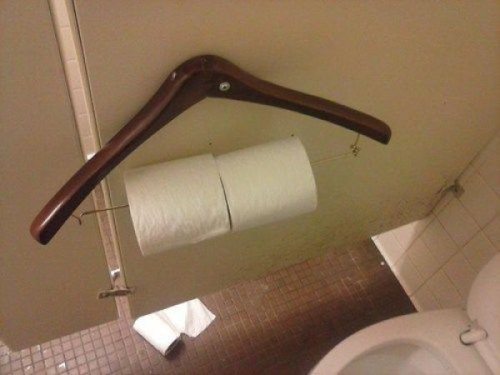 What do Engineers Do? – Solve Problems.
Aerospace Engineers
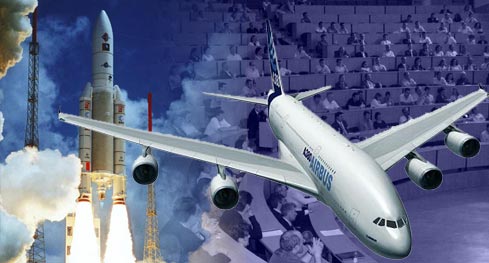 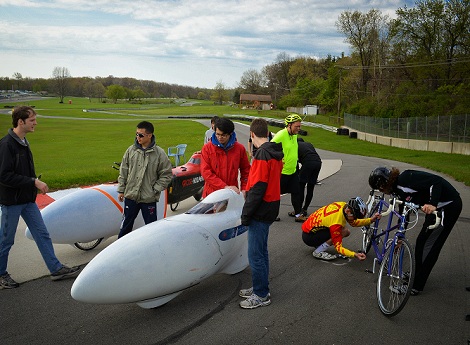 Design, build, and test aircraft and spacecraft.
Materials, propulsion, and combustion
Aerodynamic design for bicycles
Engineers aren’t defined by their major.
Chemical Engineers
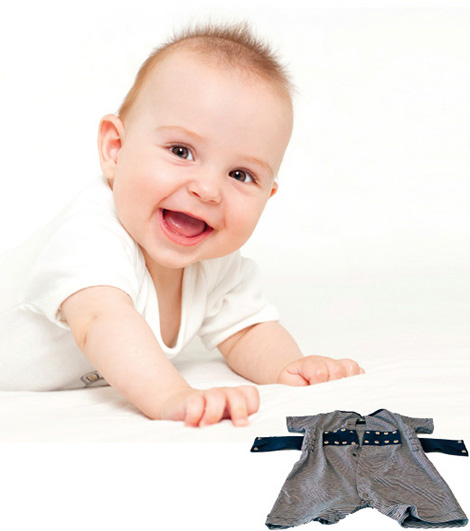 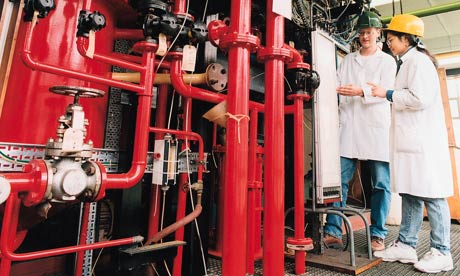 Develop and design chemical systems, materials, and fuels.
Develop materials to embed sensors into PJs to prevent SIDS
Engineers aren’t defined by their major.
Mechanical Engineers
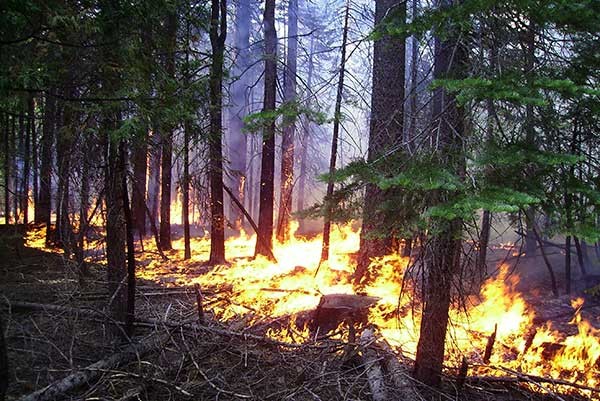 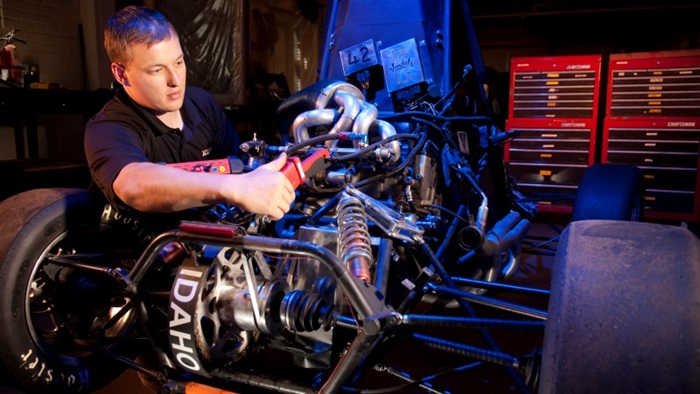 Design and build machines, generators, and engines of all kinds.
Develop models to predict forest fire behavior.
Engineers aren’t defined by their major.
Civil Engineers
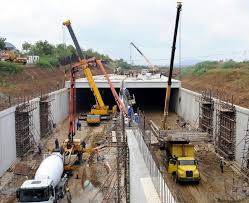 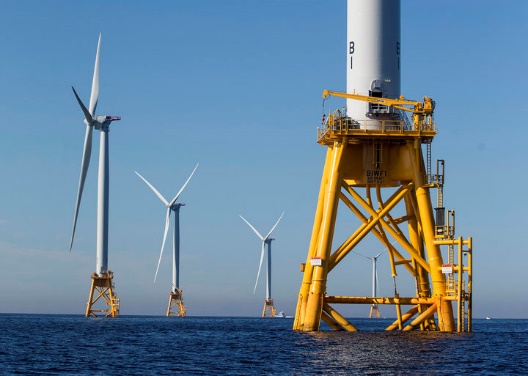 Civil engineers build infrastructure projects including roads, bridges, and sewage treatment.
Affect daily human life by providing energy, water, and transportation.
Engineers aren’t defined by their major.
Electrical Engineers
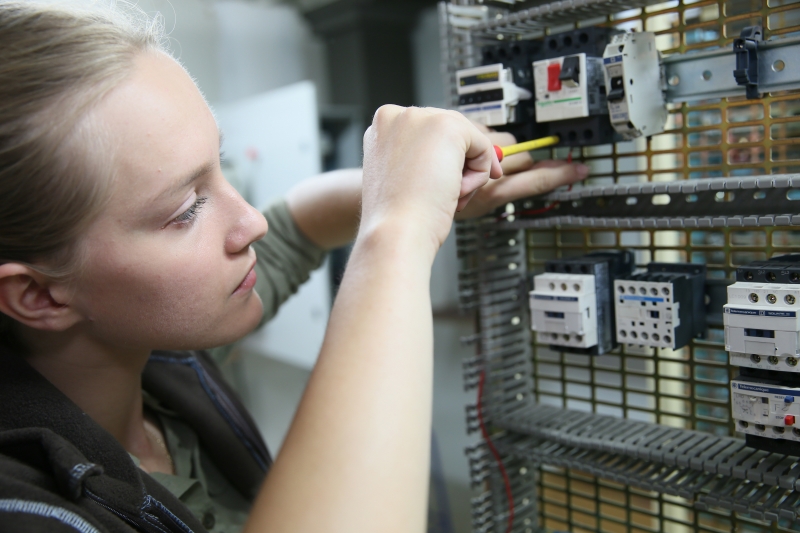 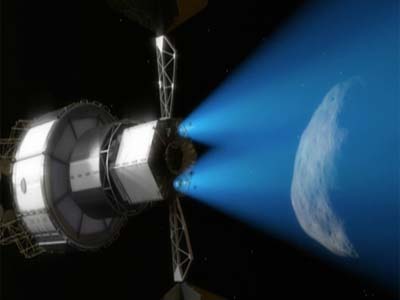 An electrical engineer is someone who designs and develops new electrical equipment.
Space projects - deep space communications, power generation and storage networks.
Engineers aren’t defined by their major.
Industrial and Systems Engineers
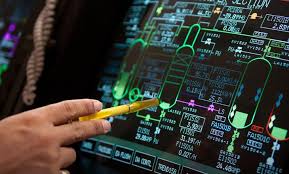 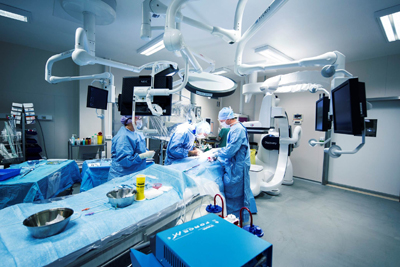 Industrial and systems engineering deals with the optimization of complex processes, systems, or organizations.
Work as automotive engineers to build safer and smart cars.
Engineers aren’t defined by their major.
Biological  Engineers
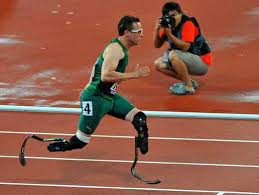 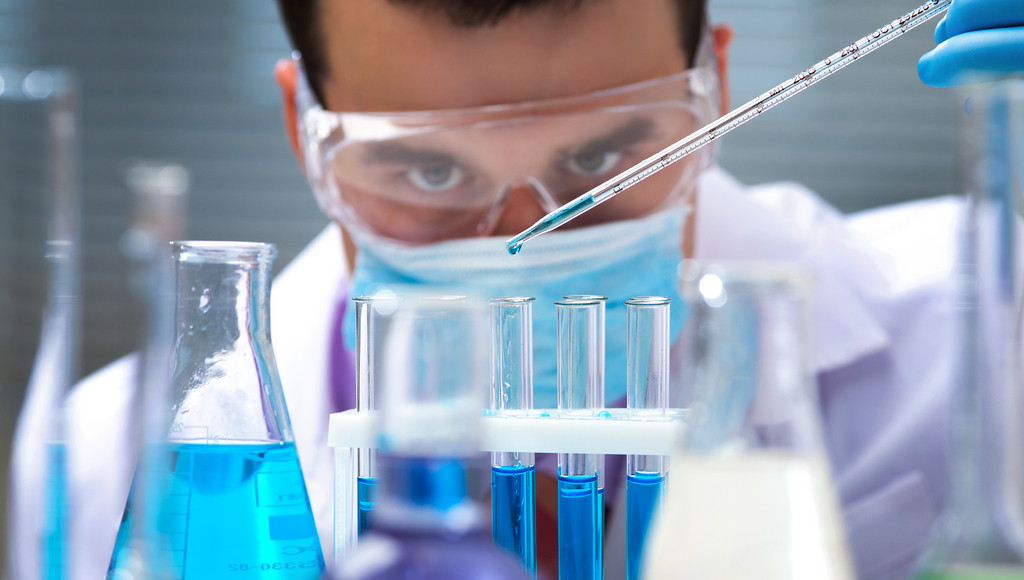 Biological Engineering designs and analyses systems and structures in biological processes.
Work with doctors, therapists and researchers to solve patients’ problems.
Engineers aren’t defined by their major.
Computer Engineers
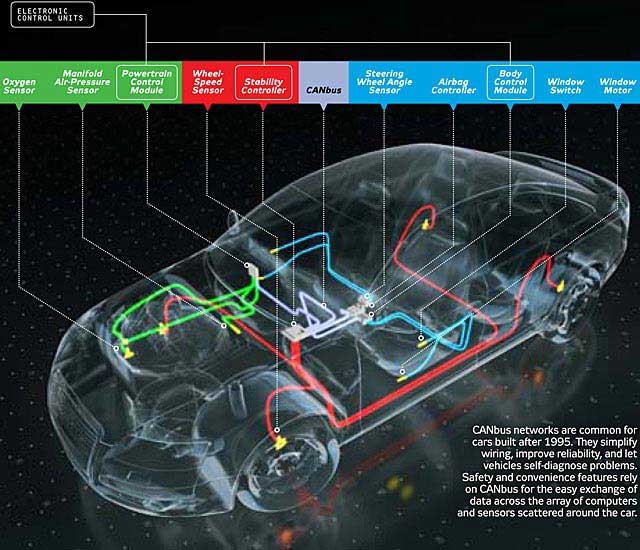 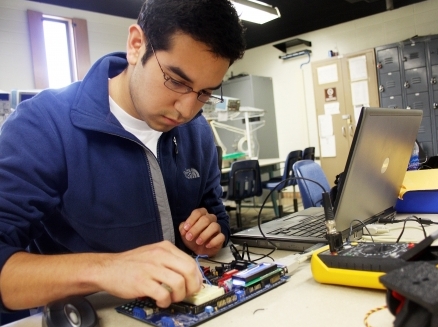 Design computer software and hardware.
Work as automotive engineers to build safer and smart cars.
Engineers aren’t defined by their major.
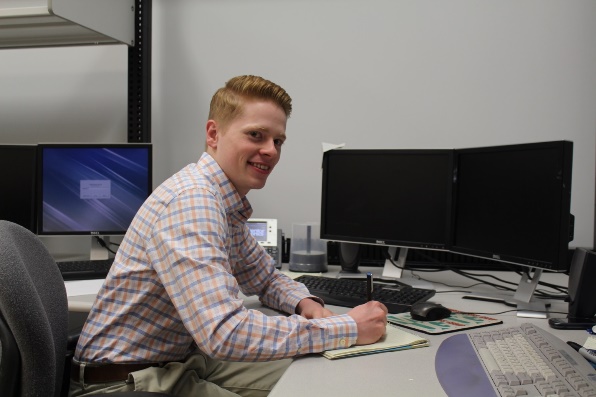 Joseph BurrissIndustrial & Systems EngineeringEmployer: Mentor Graphics
Roberto DextreAerospace EngineeringEmployer: NASA
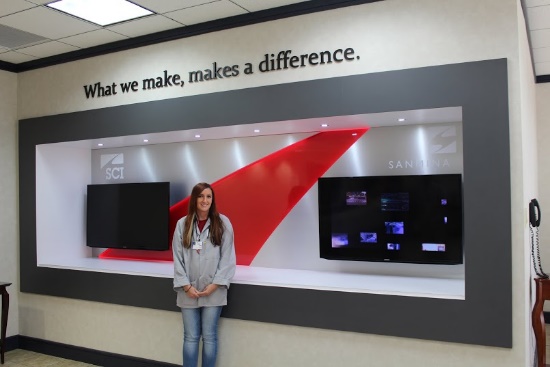 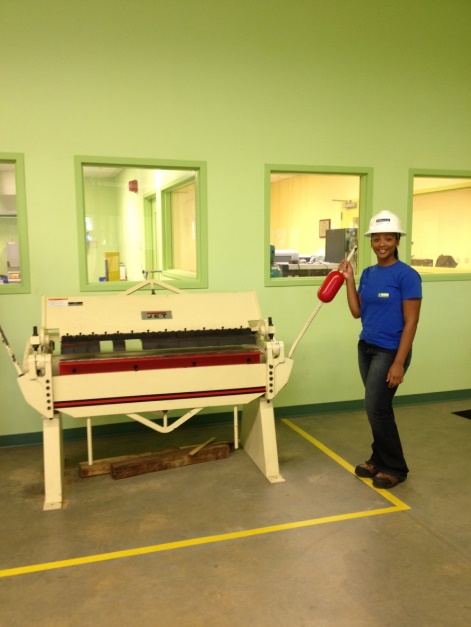 Ashley KeisterElectrical EngineeringEmployer: Sanmina-SCI
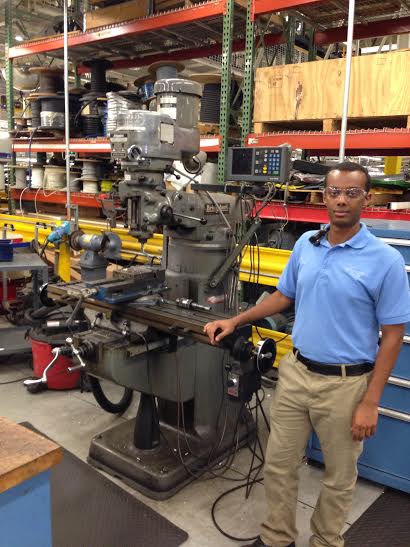 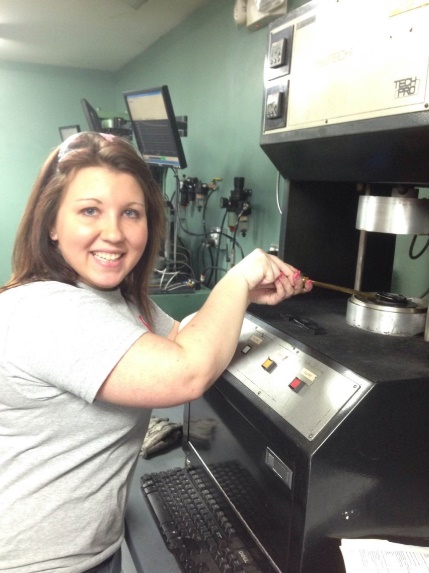 Stacia WattsCivil EngineeringEmployer: ThyssenKrupp
Jonathan MitikeMechanical EngineeringEmployer: Mercedes-Benz
Kristy KeyChemical EngineeringHexpol Compounding
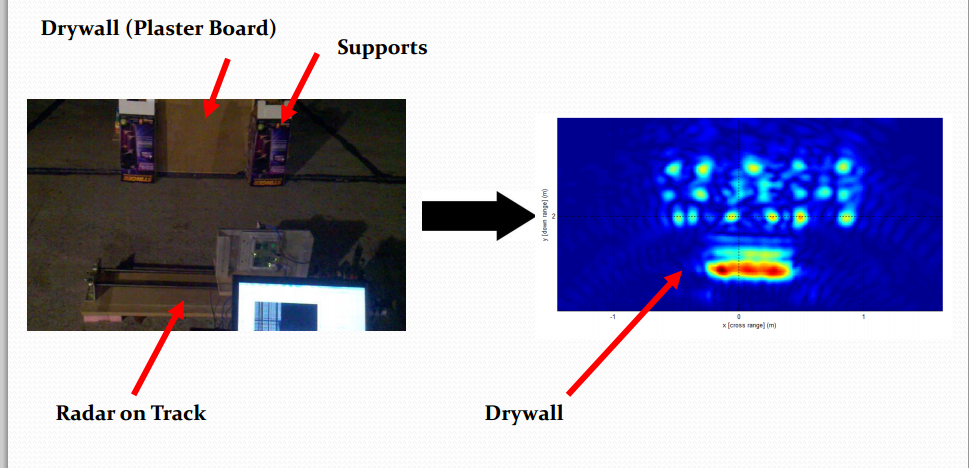 Solar Powered Charging Station
UWB SAR
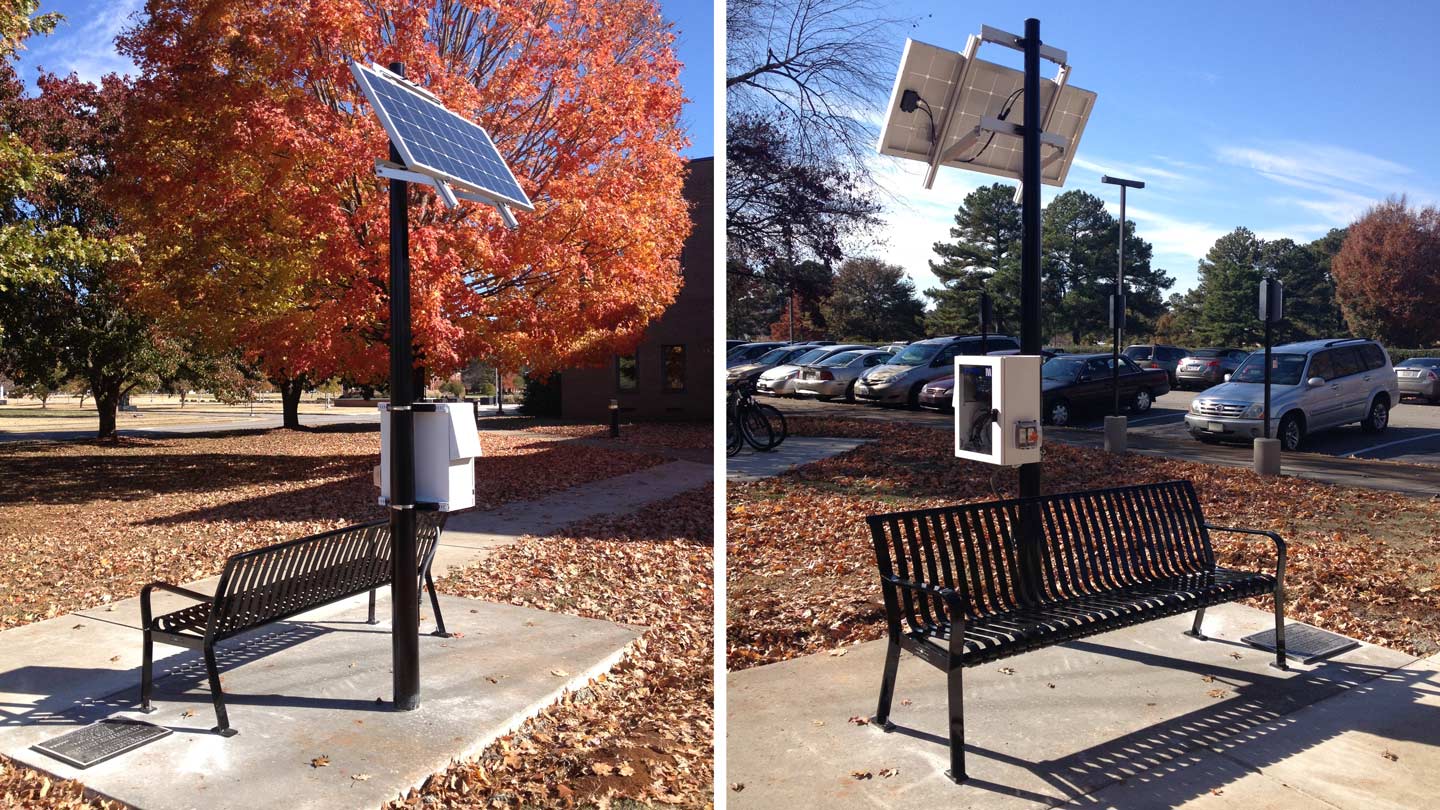 Aircraft Docking
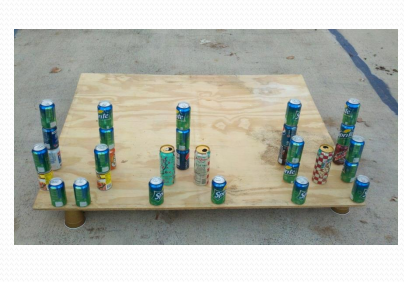 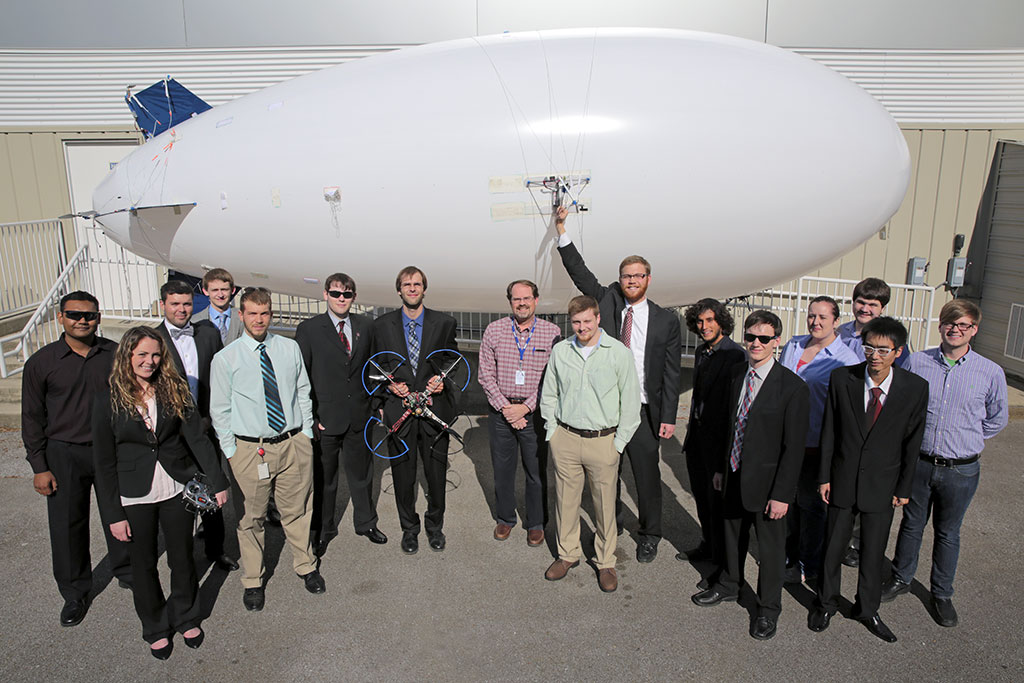 Student Design Experiences
Engineers are in demand
Starting salary range:  $51,000 to $67,000
Mean annual salary range:  $87,000 to $115,000
Average growth in engineering jobs is over 10%
Engineers are in demand in Huntsville
#1 concentration of electrical & aerospace engineering jobs
#5 concentration of computer engineer jobs
Engineers work everywhere
Design firms, building sites, plants, field work, law offices, hospitals
Want to travel?  Engineering may be the field for you
Engineers change the world
Check out engineering grand challenges
Why Engineering?
Engineering is hard.
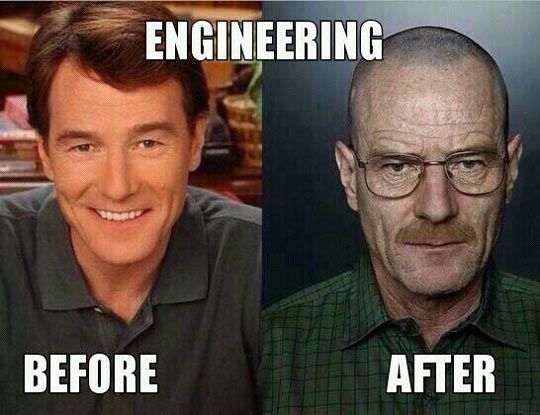 Myths about Engineering
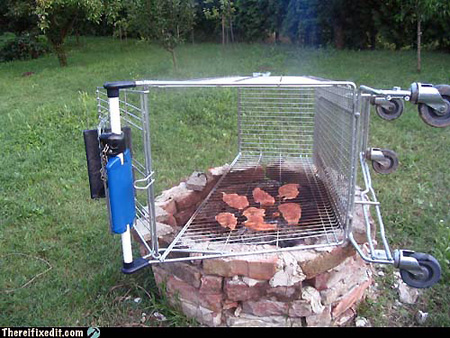 Engineers are not creative.
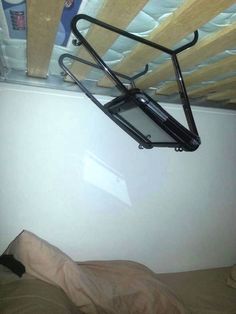 Myths about Engineering
Engineers fall somewhere between Leonard and Sheldon on the social scale.
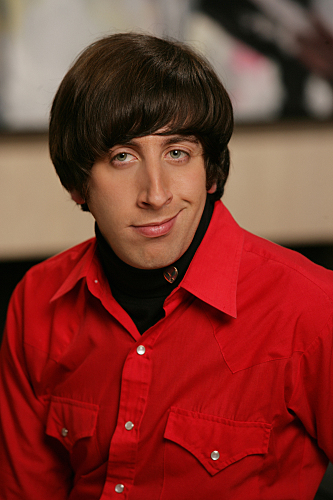 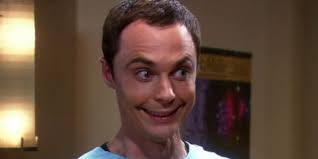 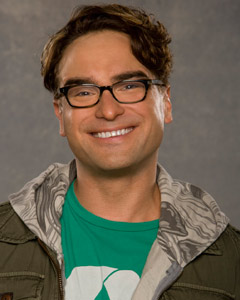 Myths about Engineering
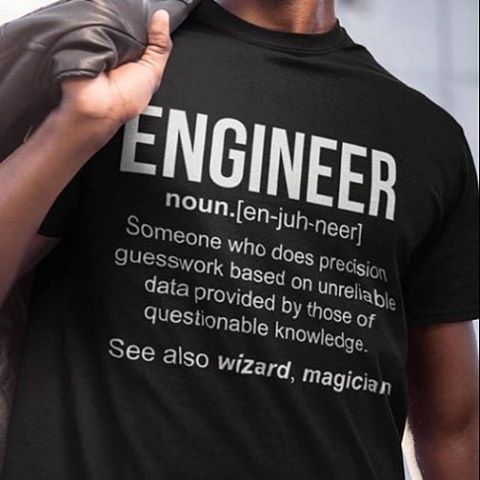 Like math and science
Like solving problems
Like designing and building things
Like figuring out how things work
Like being challenged
Like working with diverse group of people
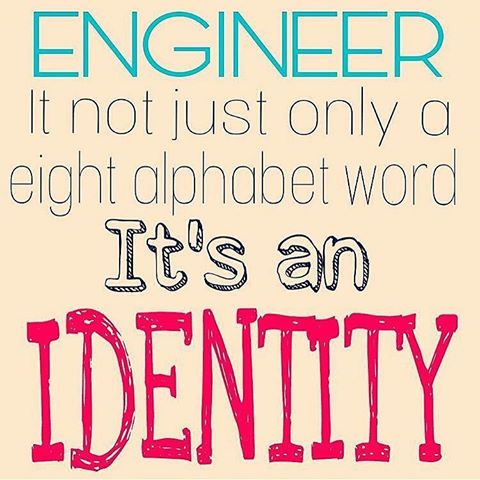 What makes a good engineering student?
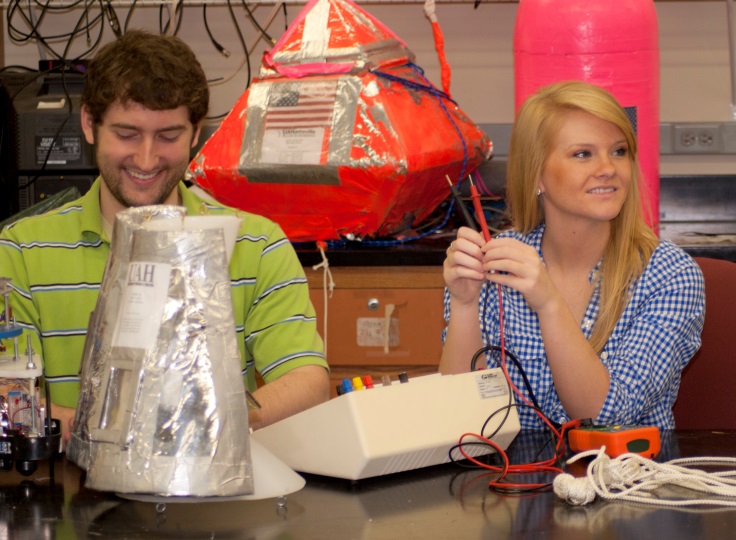 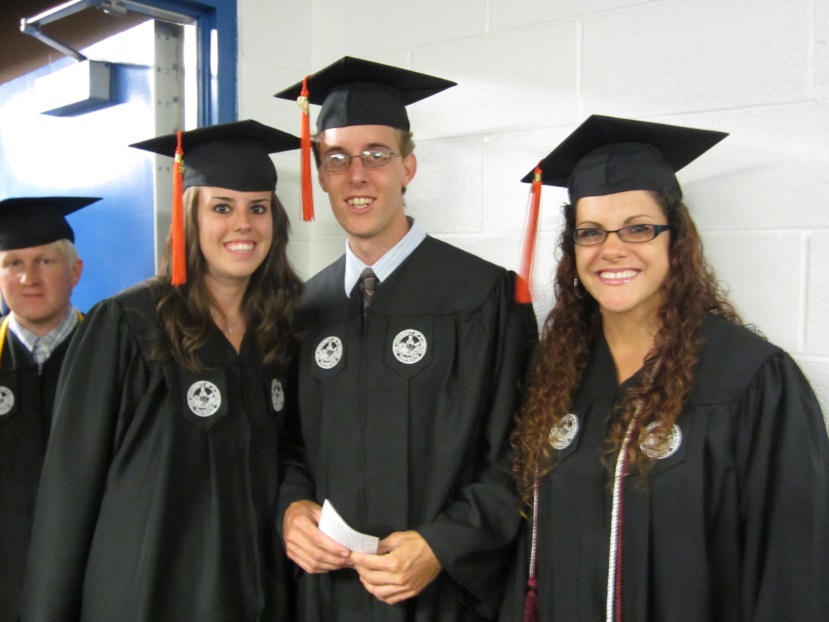 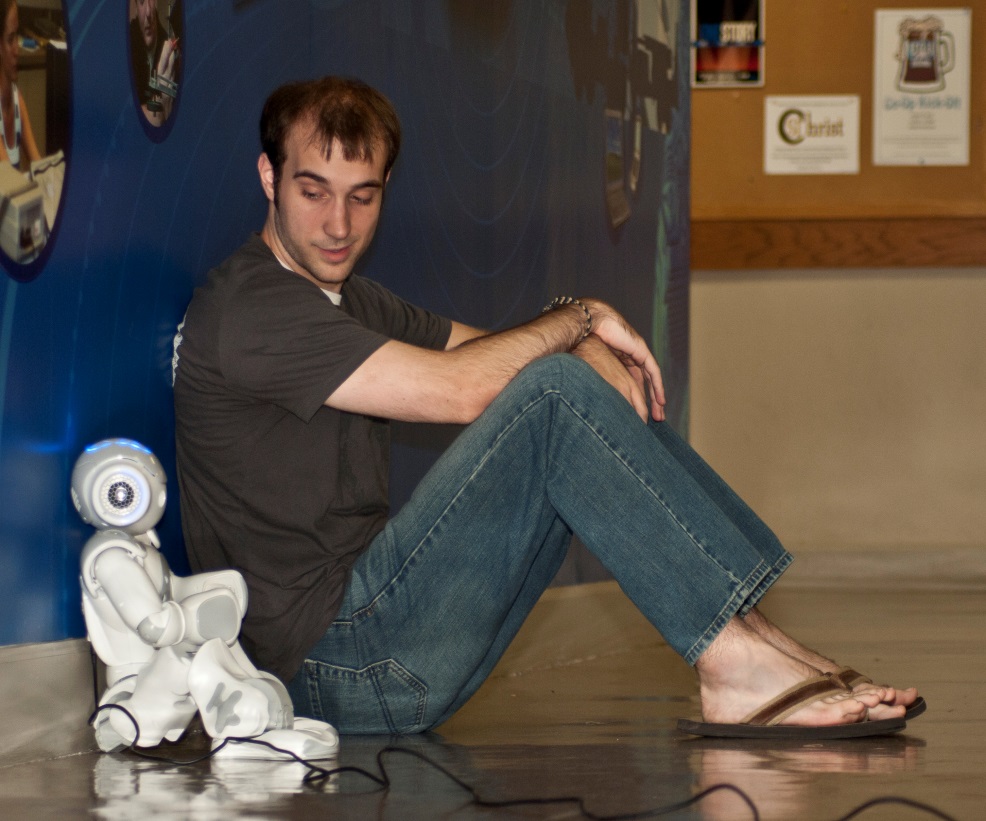 That test was tough!
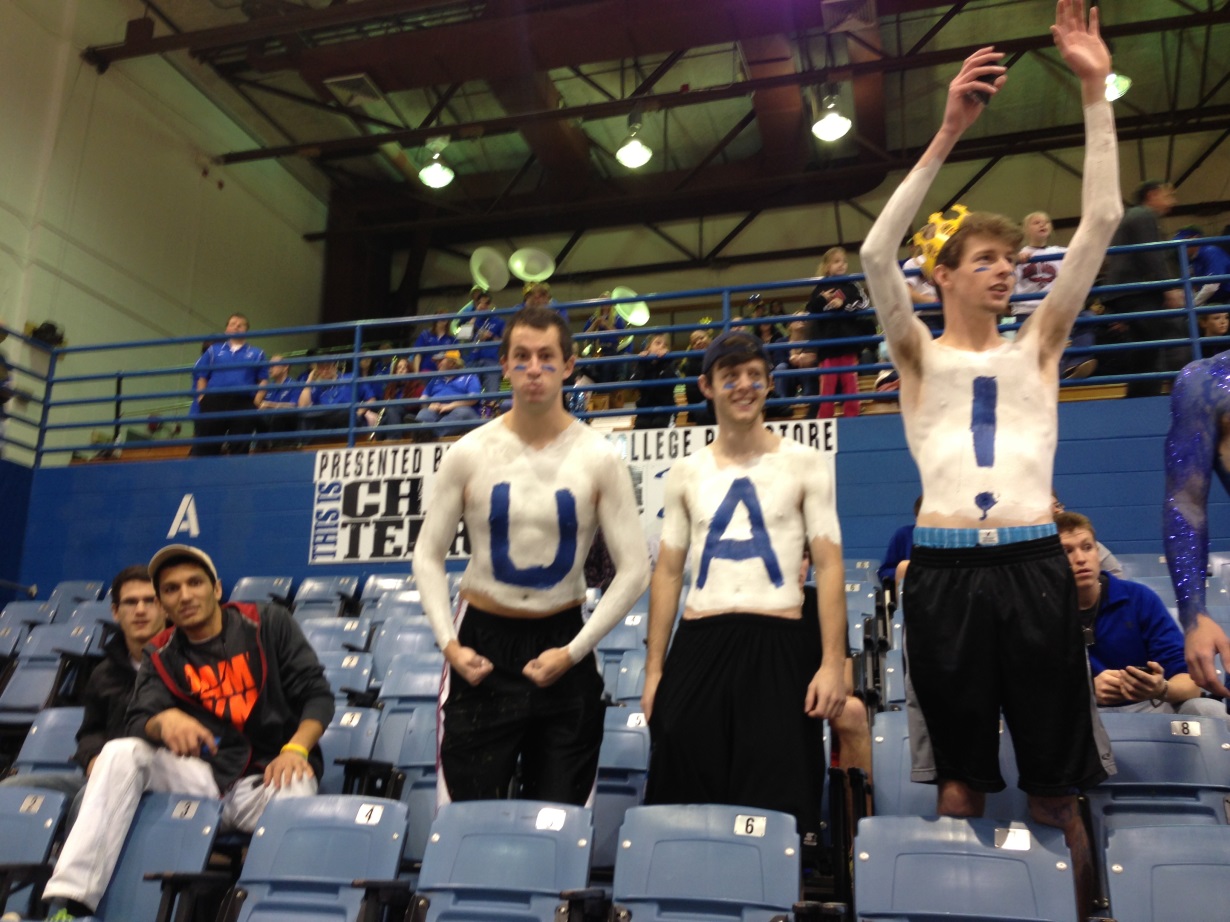 You said it!
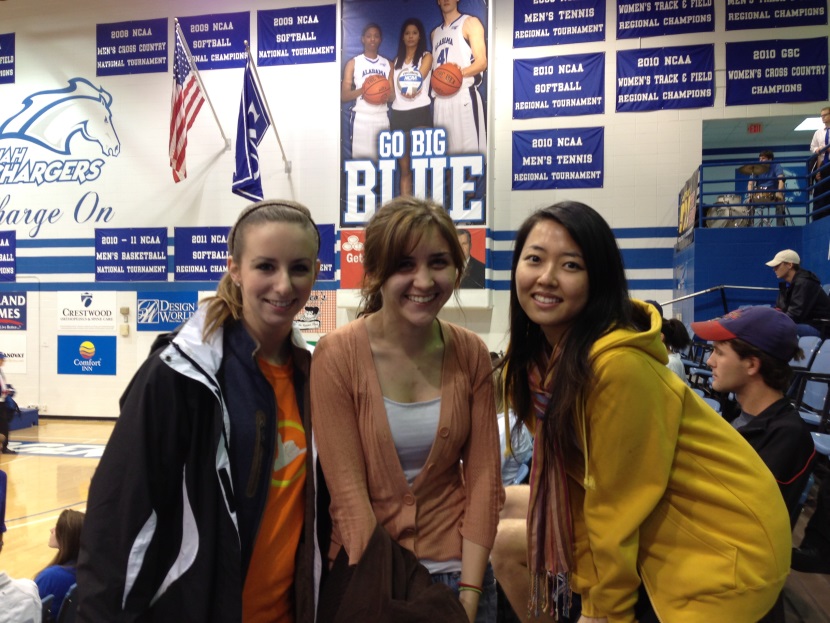